아이에스엘 안전관리 계획서
1. 안전관리 조직 구성
2-1. 주요공정 개요 및 안전 관리 계획(Hub, Server Rack 설치)
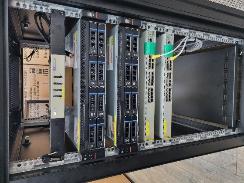 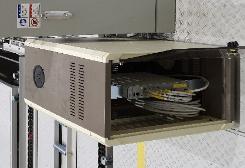 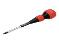 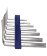 렌치
+ 드라이버
HUB Rack
2-2. 주요공정 개요 및 안전 관리 계획(LAN케이블 커넥팅)
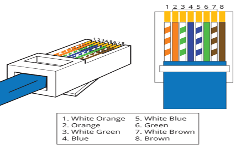 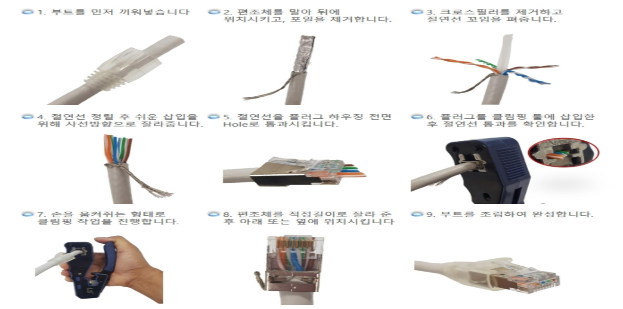 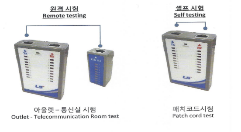 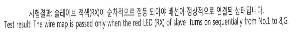 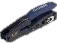 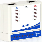 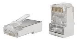 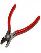 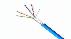 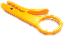 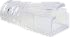 LAN cable Tester
LAN Tool
탈피기
니퍼
Boot
RJ45
LAN cable
2-2. 주요공정 개요 및 안전 관리 계획(LAN케이블 커넥팅)
2-3. 주요공정 개요 및 안전 관리 계획(광 접속)
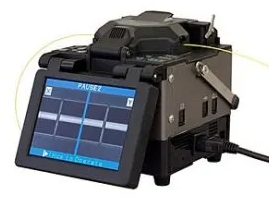 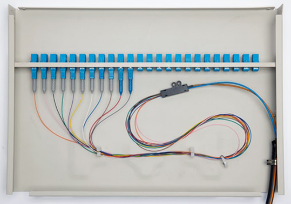 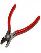 니퍼
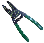 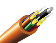 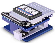 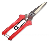 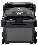 광 cable
광 케이블 탈피기
광섬유 절단기
가위
광섬유 접속기
2-3. 주요공정 개요 및 안전 관리 계획(광 접속)
2-4. 주요공정 개요 및 안전 관리 계획(CCTV 설치)
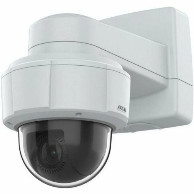 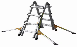 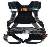 A형 사다리
전체식 안전벨트
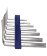 인치 렌치
2-5. 주요공정 개요 및 안전 관리 계획(Stacker Crane CCTV 설치)
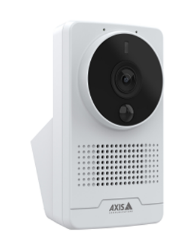 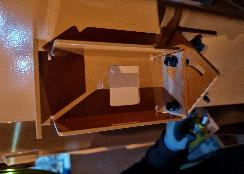 CCTV Camera
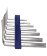 인치 렌치
2-6. 주요공정 개요 및 안전 관리 계획(Stacker Crane HUB 설치)
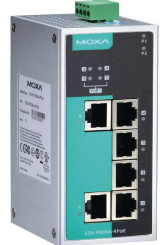 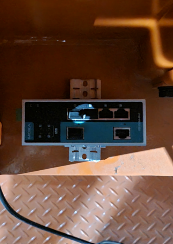 HUB
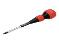 + 드라이버
2-7. 주요공정 개요 및 안전 관리 계획(Bridge 설치)
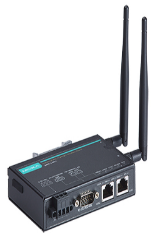 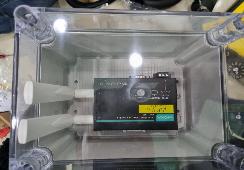 Bridge
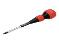 + 드라이버
2-8. 주요공정 개요 및 안전 관리 계획(AP 설치)
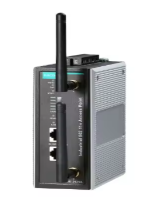 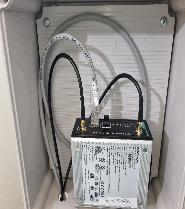 AP
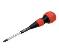 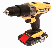 + 드라이버
전동 드릴
3. 기본 안전 방안
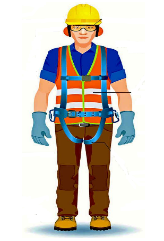 안전모 : 머리 보호구로 작업 구역 내 상시 착용
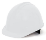 토시 or 긴팔 : 맨살 노출로 인한 상처 보호를 위한 긴팔 or 토시 착용
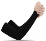 안전 장갑 : 베임 및 찍힘 사고 예방으로 손 보호구 착용
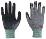 각 반 : 바지 펄럭임으로 인한 전도 방지 보호구 착용
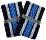 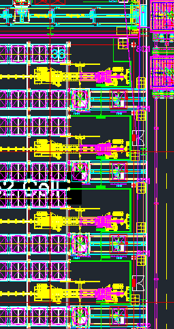 안전화 : 발 보호 장구로 작업 구역 내 상시 착용
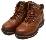 개인 보호구 착용
▶ 작업 구역에서 최소 2M 이상 이격 된 위치에 설치
▶ 작업 구역내 외부 인원 출입 금지
▶ 외부 작업자 출입 필요 시 작업구역 축소 설치
안전걸이대
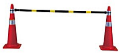 안전걸이대 SET
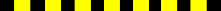 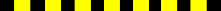 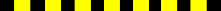 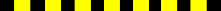 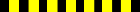 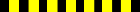 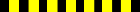 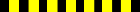 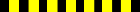 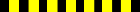 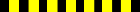 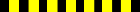